Agenda Style
1
2
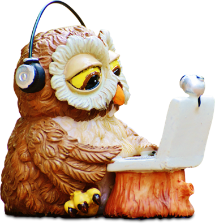 3
Your Text  Here
Your Text  Here
Your Text  Here
Your Text  Here
You can simply impress your audience and add a unique zing.
You can simply impress your audience and add a unique zing.
You can simply impress your audience and add a unique zing.
You can simply impress your audience and add a unique zing.
4
SECTION BREAK
Insert the title
of your subtitle Here
Welcome!!
Insert the title of your subtitle Here
Modern  PowerPoint  Presentation
You can simply impress your audience and add a unique zing and appeal to your Presentations. Easy to change colors, photos and Text.  You can simply impress your audience and add a unique zing and appeal to your Presentations. Easy to change colors, photos and Text. I hope and I believe that this Template will your Time, Money and Reputation. You can simply impress your audience and add a unique zing and appeal to your Presentations.
Our Services Style
Insert the title of your subtitle Here
Your Text  Here
Your Text  Here
Your Text  Here
Your Text  Here
Your Text Here
Your Text Here
Your Text Here
Your Text Here
Get a modern PowerPoint  Presentation that is beautifully designed.
Get a modern PowerPoint  Presentation that is beautifully designed.
Get a modern PowerPoint  Presentation that is beautifully designed.
Get a modern PowerPoint  Presentation that is beautifully designed.
Our Team Style
Insert the title of your subtitle Here
Name Here
Name Here
Name Here
Name Here
Programmer
Programmer
Programmer
Programmer
Timeline Style
Insert the title of your subtitle Here
2016
2018
2015
2017
2019
Your Text  Here
Your Text  Here
Your Text  Here
Your Text  Here
Your Text  Here
You can simply impress your audience and add a unique zing.
You can simply impress your audience and add a unique zing.
You can simply impress your audience and add a unique zing.
You can simply impress your audience and add a unique zing.
You can simply impress your audience and add a unique zing.
Your Text  Here
Your Text  Here
Your Text  Here
Your Text  Here
You can simply impress your audience and add a unique zing and appeal to your Presentations.
You can simply impress your audience and add a unique zing and appeal to your Presentations.
You can simply impress your audience and add a unique zing and appeal to your Presentations.
You can simply impress your audience and add a unique zing and appeal to your Presentations.
Infographic Style
Insert the title of your subtitle Here
Get a modern PowerPoint  Presentation that is beautifully designed.  Easy to change colors, photos and Text. You can simply impress your audience and add a unique zing and appeal to your Presentations. Get a modern PowerPoint  Presentation that is beautifully designed.
Infographic Style
Insert the title of your subtitle Here
Your Text  Here
Your Text  Here
02
01
You can simply impress your audience and add a unique zing and appeal to your Presentations.
You can simply impress your audience and add a unique zing and appeal to your Presentations.
Infographic Style
Insert the title of your subtitle Here
Infographic Style
Insert the title of your subtitle Here
Get a modern PowerPoint  Presentation that is beautifully designed.  Easy to change colors, photos and Text.
Your Text  Here
You can simply impress your audience and add a unique zing and appeal to your Presentations.
Infographic Style
Insert the title of your subtitle Here
Your Text Here
Your Text Here
Get a modern PowerPoint  Presentation that is beautifully designed.  Easy to change colors, photos and Text.
Get a modern PowerPoint  Presentation that is beautifully designed.  Easy to change colors, photos and Text.
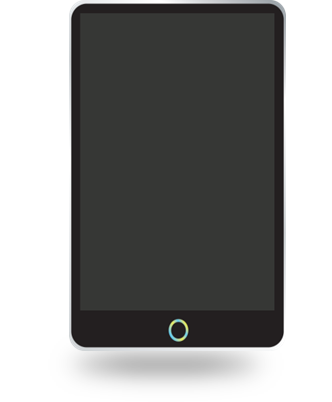 Easy to change colors, photos and Text.
Easy to change colors, photos and Text.
Infographic Style
Insert the title of your subtitle Here
Modern  PowerPoint  Presentation
NO.1 Presentation
Get a modern PowerPoint  Presentation that is beautifully designed.  Easy to change colors, photos and Text.
Get a modern PowerPoint  Presentation that is beautifully designed.  Easy to change colors, photos and Text. You can simply impress your audience and add a unique zing and appeal to your Presentations. Get a modern PowerPoint  Presentation that is beautifully designed.  Easy to change colors, photos and Text.
Infographic Style
Insert the title of your subtitle Here
Text  Here
Text  Here
Text  Here
Infographic Style
Insert the title of your subtitle Here
Your Text  Here
Get a modern PowerPoint  Presentation that is beautifully designed.  Easy to change colors, photos and Text. You can simply impress your audience and add a unique zing and appeal to your Presentations.
Option A
Easy to change colors, photos and Text.
Option B
Easy to change colors, photos and Text.
Option C
Easy to change colors, photos and Text.
Option D
Easy to change colors, photos and Text.
Infographic Style
Insert the title of your subtitle Here
Your Text  Here
Your Text  Here
Get a modern PowerPoint  Presentation that is beautifully designed.  Easy to change colors, photos and Text.
Get a modern PowerPoint  Presentation that is beautifully designed.  Easy to change colors, photos and Text.
Your Text  Here
Your Text  Here
Your Text  Here
Your Text  Here
You can simply impress your audience and add a unique zing.
You can simply impress your audience and add a unique zing.
You can simply impress your audience and add a unique zing.
You can simply impress your audience and add a unique zing.
Infographic Style
Insert the title of your subtitle Here
Your Text Here
Your Text Here
Your Text Here
Your Text  Here
Your Text  Here
Your Text  Here
Your Text  Here
You can simply impress your audience and add a unique zing.
You can simply impress your audience and add a unique zing.
You can simply impress your audience and add a unique zing.
You can simply impress your audience and add a unique zing.
Your Text Here
Infographic Style
Insert the title of your subtitle Here
02
03
01
04
Your Text Here
Your Text Here
Your Text Here
Your Text Here
Get a modern PowerPoint  Presentation that is beautifully designed.
Get a modern PowerPoint  Presentation that is beautifully designed.
Get a modern PowerPoint  Presentation that is beautifully designed.
Get a modern PowerPoint  Presentation that is beautifully designed.
Portfolio 
Presentation
Designed
Get a modern PowerPoint  Presentation that is beautifully designed.  Easy to change colors, photos and Text.
Your Text  Here
Your Text  Here
Your Text  Here
You can simply impress your audience and add a unique zing and appeal to your Presentations.
You can simply impress your audience and add a unique zing and appeal to your Presentations.
You can simply impress your audience and add a unique zing and appeal to your Presentations.
You can simply impress your audience and add a unique zing.
Infographic Style
Insert the title of your subtitle Here
Modern  PowerPoint  Presentation
Get a modern PowerPoint  Presentation that is beautifully designed.  Easy to change colors, photos and Text.
Your Text  Here
Your Text  Here
Your Text  Here
Your Text  Here
Easy to change colors, photos and Text.
Easy to change colors, photos and Text.
Easy to change colors, photos and Text.
Easy to change colors, photos and Text.
Worldmap Style
Insert the title of your subtitle Here
Contents
Text
Text
Text
Portfolio 
Presentation
Designed
Get a modern PowerPoint  Presentation that is beautifully designed.  Easy to change colors, photos and Text. You can simply impress your audience and add a unique zing and appeal to your Presentations. Get a modern PowerPoint  Presentation that is beautifully designed.  Easy to change colors, photos and Text. Get a modern PowerPoint  Presentation that is beautifully designed.
Portfolio Presentation
Infographic Style
Insert the title of your subtitle Here
01
02
01
You can simply impress your audience and add a unique zing and appeal to your Presentations.
60%
50%
02
You can simply impress your audience and add a unique zing and appeal to your Presentations.
03
03
04
You can simply impress your audience and add a unique zing and appeal to your Presentations.
80%
40%
04
You can simply impress your audience and add a unique zing and appeal to your Presentations.
Portfolio 
Presentation
Designed
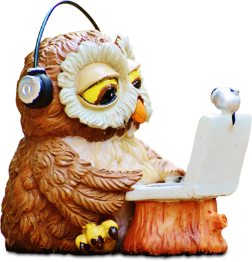 Get a modern PowerPoint  Presentation that is beautifully designed.  Easy to change colors, photos and Text. You can simply impress your audience and add a unique zing and appeal to your Presentations. Get a modern PowerPoint  Presentation that is beautifully designed.  Easy to change colors, photos and Text. Get a modern PowerPoint  Presentation that is beautifully designed.
Portfolio Presentation
Easy to change colors, photos and Text.
Infographic Style
Insert the title of your subtitle Here
70%
50%
Get a modern PowerPoint  Presentation that is beautifully designed.  Easy to change colors, photos and Text. You can simply impress your audience and add a unique zing and appeal to your Presentations. Easy to change colors, photos and Text.
Get a modern PowerPoint  Presentation that is beautifully designed.  Easy to change colors, photos and Text. You can simply impress your audience and add a unique zing and appeal to your Presentations. Easy to change colors, photos and Text.
VS
Portfolio Presentation
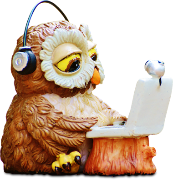 Your Text  Here
You can simply impress your audience and add a unique zing and appeal to your Presentations. Easy to change colors, photos and Text. I hope and I believe that this Template will your Time, Money and Reputation. You can simply impress your audience and add a unique zing and appeal to your Presentations. Easy to change colors, photos and Text. 

Easy to change colors, photos and Text. I hope and I believe that this Template will your Time, Money and Reputation. You can simply impress your audience and add a unique zing and appeal to your Presentations. Easy to change colors, photos and Text. 

You can simply impress your audience and add a unique zing and appeal to your Presentations.
Columns Style
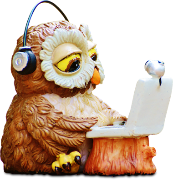 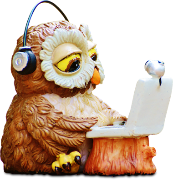 Your Text  Here
Your Text  Here
You can simply impress your audience and add a unique zing and appeal to your Presentations. Easy to change colors, photos and Text.
You can simply impress your audience and add a unique zing and appeal to your Presentations.
You can simply impress your audience and add a unique zing and appeal to your Presentations. Easy to change colors, photos and Text.
You can simply impress your audience and add a unique zing and appeal to your Presentations.
Columns Style
Thank you
Insert the title of your subtitle Here
Fully Editable Shapes
Your Text Here
Your Text Here
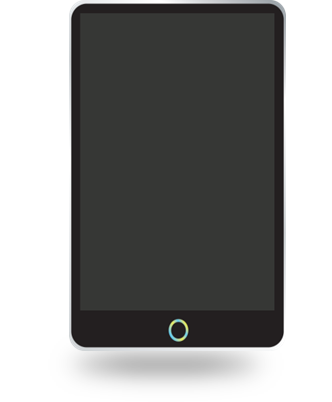 Your Text Here
Your Text Here
Fully Editable Icon Sets : A
You can Resize without losing quality
You can Change Fill Color &
Line Color
FREE 
PPT TEMPLATES
www.allppt.com
Fully Editable Icon Sets : B
You can Resize without losing quality
You can Change Fill Color &
Line Color
FREE 
PPT TEMPLATES
www.allppt.com
Fully Editable Icon Sets : C
You can Resize without losing quality
You can Change Fill Color &
Line Color
FREE 
PPT TEMPLATES
www.allppt.com